LIFE/work balance











We have started a #LIFEworkbalance campaign and we need your help to complete our LIFE/work balance survey.

We hope to publish the results soon, so please give 15 minutes of your time to help us get a true picture of school life.


Want to be a part of this campaign? Take the survey on our website and share it with your colleagues!
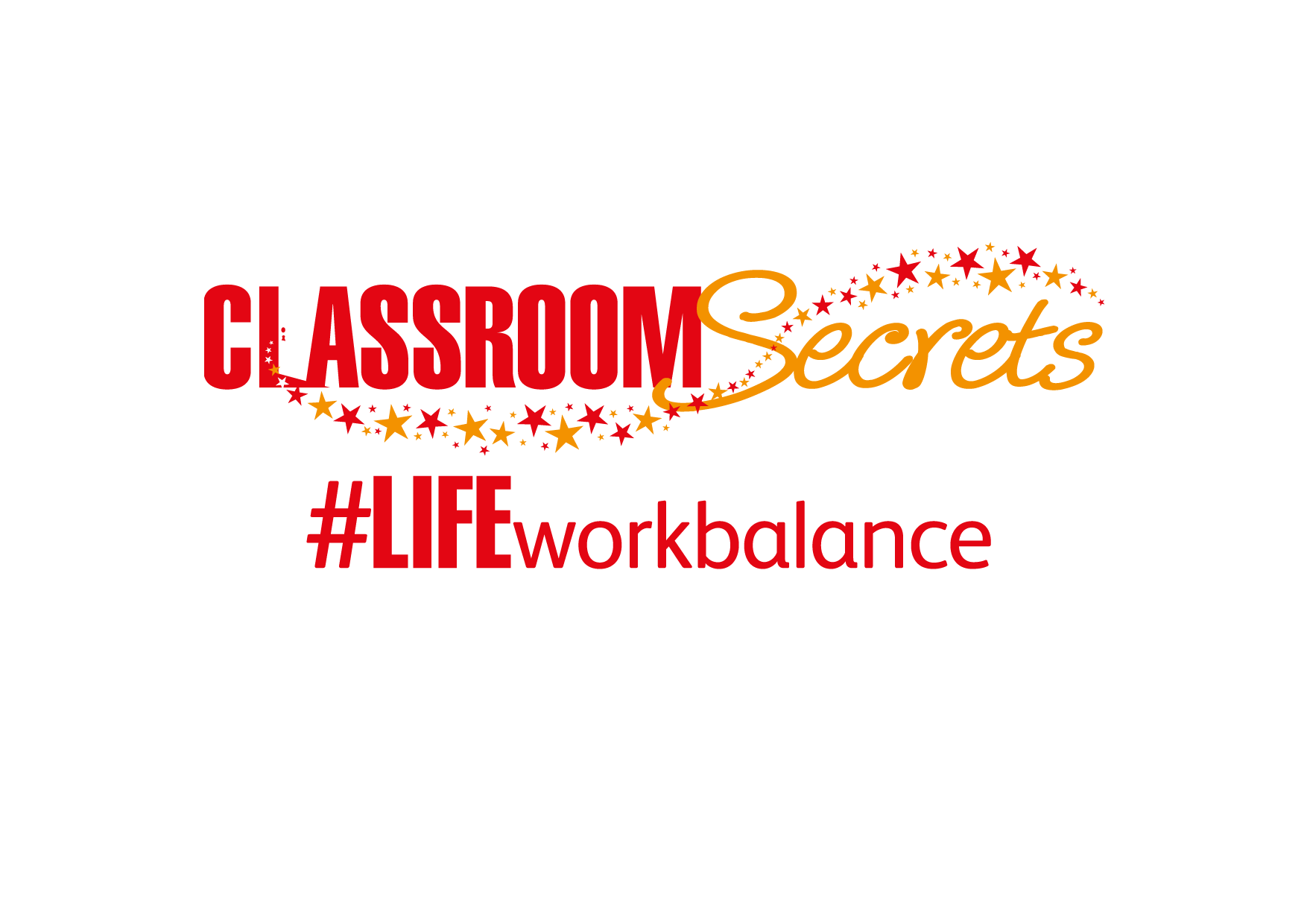 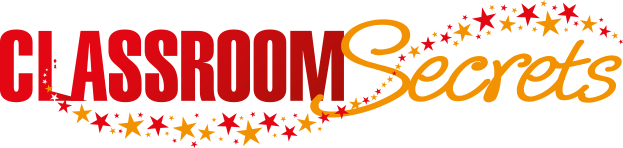 © Classroom Secrets Limited 2019
Year 5 – Summer Block 3 – Prefixes – Adding ‘de- ‘dis-’ and ‘mis-’ 

About This Resource:

This PowerPoint has been designed to support your teaching of this small step. It includes a starter activity and an example of each question from the Varied Fluency and Application and Reasoning resources also provided in this pack. You can choose to work through all examples provided or a selection of them depending on the needs of your class.


National Curriculum Objectives:

English Year 5: (5G6.2) Verb prefixes [for example, dis–, de–, mis–, over– and re–]
Adding ‘de-’, ‘dis-’ and ‘mis-’


More resources from our Grammar, Punctuation and Spelling scheme of work.


Did you like this resource? Don’t forget to review it on our website.
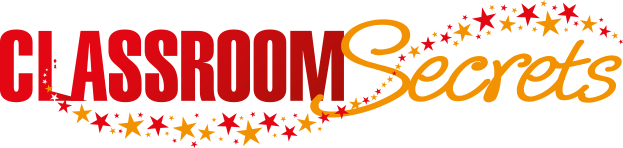 © Classroom Secrets Limited 2019
Year 5 – Summer Block 3 – Prefixes – Adding ‘de- ‘dis-’ and ‘mis-’ 

Notes and Guidance:

In previous blocks within Key Stage 1 and 2, children learnt how the addition of a prefix to a root word changes the meaning of the word it belongs to without making any changes to the spelling of the root word itself.
In this step, children will use the prefixes ‘de-’, ‘dis-’ and ‘mis-’ and add these to root words to change their meaning. They should recognise that different word classes will be created with the addition of these prefixes, for example: overturn (verb) over-anxious (adjective)
‘De-’ means down; ‘dis-’ means not and ‘mis-’ means wrongly.
Children should be able to recognise how the prefix changes the meaning of the root word it is added to and be able to use these in their writing accurately.

Focused Questions

Choose the correct prefix from ‘de-’, ‘dis-’ and ‘mis-’  to add to these words.
Complete the sentence adding one of the words below with the correct prefix.
What happens to the meaning of the word in the following sentence when the prefix ‘de-’, ‘dis-’ and ‘mis-’ is added/removed?
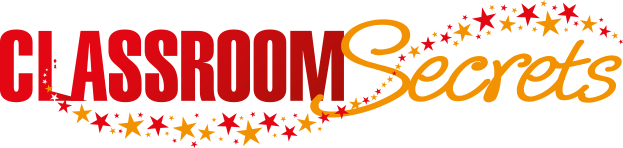 © Classroom Secrets Limited 2019
Year 5 – Summer Block 3 – Prefixes


Step 1: Adding ‘de-’ ‘dis-’ ‘mis-’
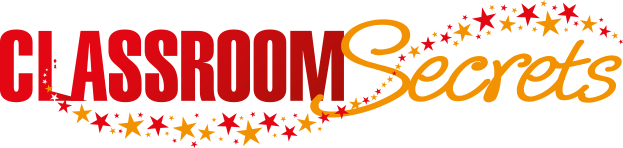 © Classroom Secrets Limited 2019
Introduction

The table below shows the prefixes ‘un-’ and ‘im-’ joined to different root words. Spot the mistakes in the table.
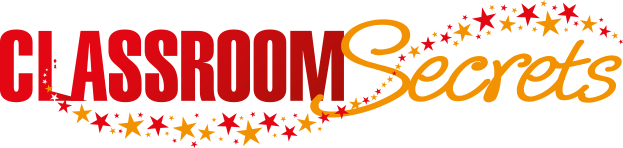 © Classroom Secrets Limited 2019
Introduction

The table below shows the prefixes ‘un-’ and ‘im-’ joined to different root words. Spot the mistakes in the table.
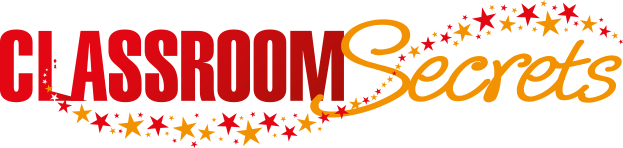 © Classroom Secrets Limited 2019
Varied Fluency 1

Match each prefix to a root word to create a new word.
de
qualify
dis
hear
mis
bug
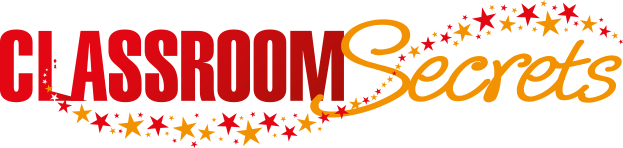 © Classroom Secrets Limited 2019
Varied Fluency 1

Match each prefix to a root word to create a new word.
de
qualify
dis
hear
mis
bug
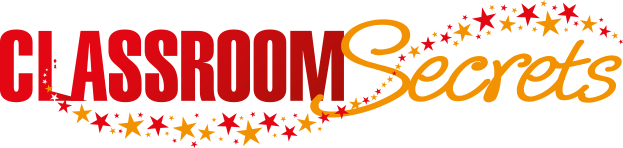 © Classroom Secrets Limited 2019
Varied Fluency 2

Circle the word below that means ‘not like’.




Samantha disliked the roast dinner she had at her friend’s house because she didn’t like the gravy or the peas.
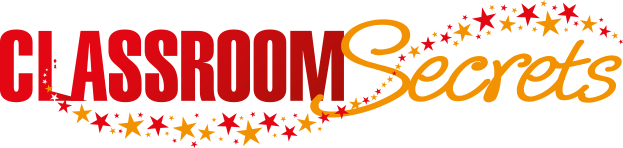 © Classroom Secrets Limited 2019
Varied Fluency 2

Circle the word below that means ‘not like’.




Samantha disliked the roast dinner she had at her friend’s house because she didn’t like the gravy or the peas.
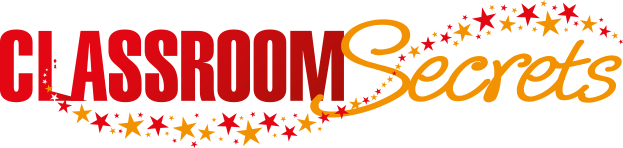 © Classroom Secrets Limited 2019
Varied Fluency 3

Complete the sentence below using a word from the word bank.







Jamie’s mother wanted to _________ the vegetables before dinner but she couldn’t find them.
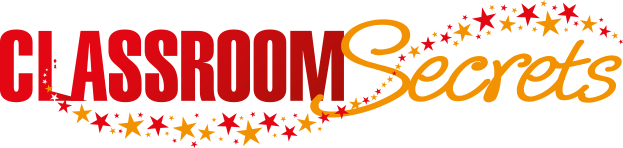 © Classroom Secrets Limited 2019
Varied Fluency 3

Complete the sentence below using a word from the word bank.







Jamie’s mother wanted to defrost the vegetables before dinner but she couldn’t find them.
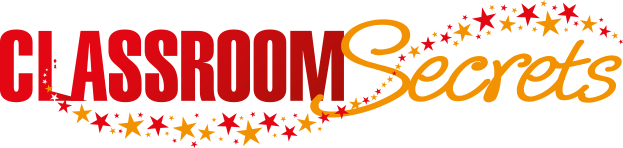 © Classroom Secrets Limited 2019
Varied Fluency 4

Create a sentence using only the words below. Be sure to use the correct punctuation.
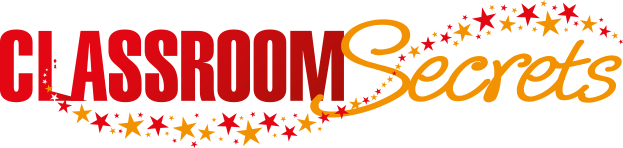 © Classroom Secrets Limited 2019
said
Amy
what
the
misheard
teacher
Varied Fluency 4

Create a sentence using only the words below. Be sure to use the correct punctuation.












Amy misheard what the teacher said.
Or:
The teacher misheard what Amy said.
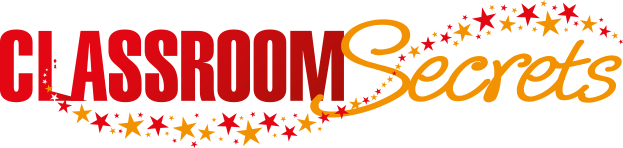 © Classroom Secrets Limited 2019
said
Amy
what
the
misheard
teacher
Application 1

Add ‘de-’, ‘dis-’ or ‘mis-’ to each of the root words below to create four new words.










Use each new word in a sentence.
spelt
grace
fend
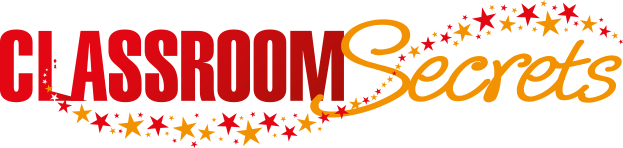 © Classroom Secrets Limited 2019
Application 1

Add ‘de-’, ‘dis-’ or ‘mis-’ to each of the root words below to create four new words.









Misspelt; disgrace; defend
Various answers, for example: 
Catherine and I misspelt the word apocalypse. 
Robin was told he was a disgrace to the family after his father caught him stealing. 
The warriors were told to defend their king and land.
spelt
grace
fend
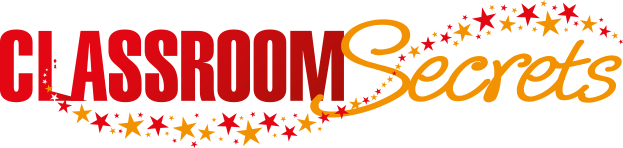 © Classroom Secrets Limited 2019
Reasoning 1

Use each word below in a sentence. How does the prefix ‘mis’ change the meaning of the root word?









Explain your reasoning.
behave
misbehave
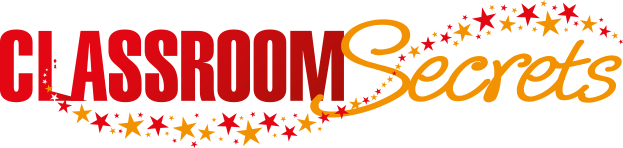 © Classroom Secrets Limited 2019
Reasoning 1

Use each word below in a sentence. How does the prefix ‘mis’ change the meaning of the root word?









Explain your reasoning.
Various answers, for example: We always behave when we are in school. We always misbehave when we are in school.
The prefix ‘mis’ changes the meaning of the root word because…
behave
misbehave
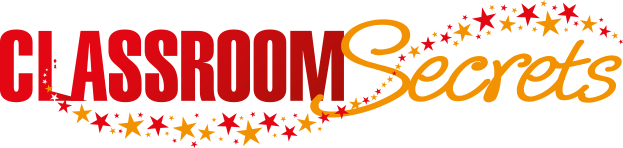 © Classroom Secrets Limited 2019
Reasoning 1

Use each word below in a sentence. How does the prefix ‘mis’ change the meaning of the root word?









Explain your reasoning.
Various answers, for example: We always behave when we are in school. We always misbehave when we are in school.
The prefix ‘mis’ changes the meaning of the root word because it means ‘wrong’ or ‘incorrect’. Misbehave means not behaving correctly.
behave
misbehave
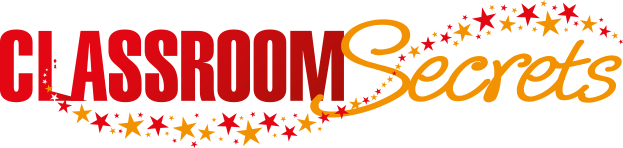 © Classroom Secrets Limited 2019
Reasoning 2

Jodie and Damon have both used a word with a prefix.












Who is correct? Prove it by using the correct word in 
a sentence.
Nina was dissatisfied with the service she received from the her local supermarket.
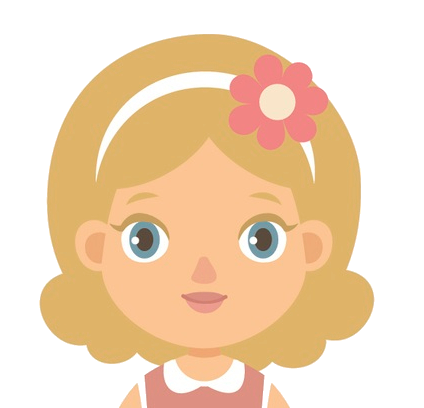 Nina was desatisfied with the service she received from the her local supermarket.
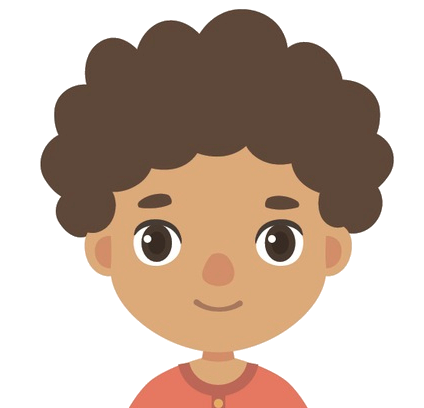 Jodie
Damon
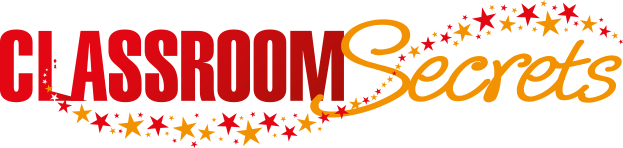 © Classroom Secrets Limited 2019
Reasoning 2

Jodie and Damon have both used a word with a prefix.












Who is correct? Prove it by using the correct word in 
a sentence.
Jodie is correct because…
Nina was dissatisfied with the service she received from the her local supermarket.
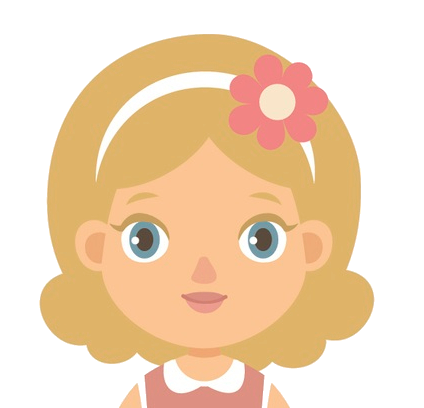 Nina was desatisfied with the service she received from the her local supermarket.
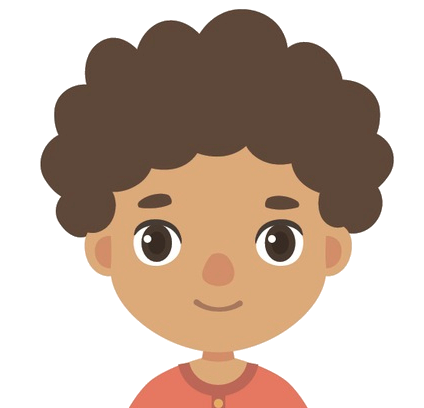 Jodie
Damon
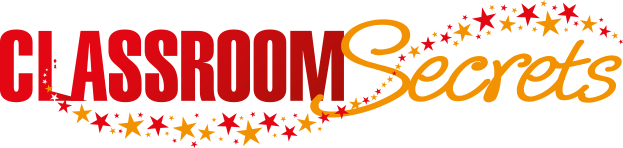 © Classroom Secrets Limited 2019
Reasoning 2

Jodie and Damon have both used a word with a prefix.












Who is correct? Prove it by using the correct word in 
a sentence.
Jodie is correct because she has used the correct prefix in her sentence. ‘Desatisfied’ is not a word. Various answers, for example; I was dissatisfied with my meal I had at the restaurant.
Nina was dissatisfied with the service she received from the her local supermarket.
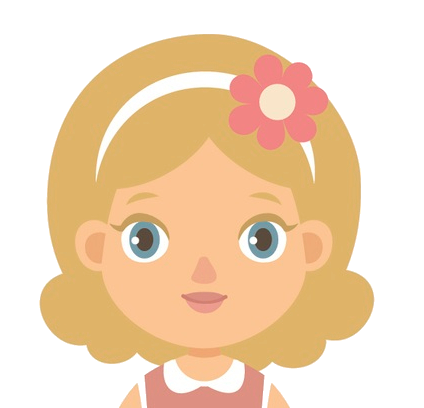 Nina was desatisfied with the service she received from the her local supermarket.
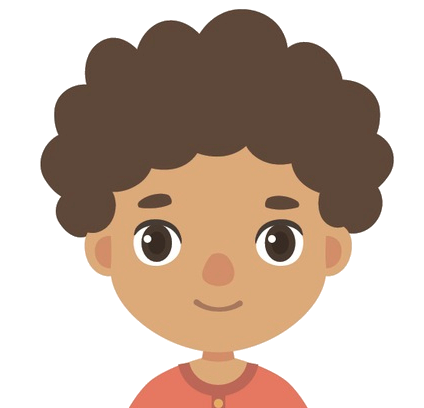 Jodie
Damon
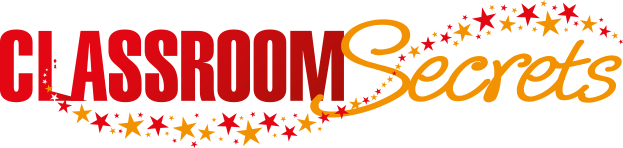 © Classroom Secrets Limited 2019